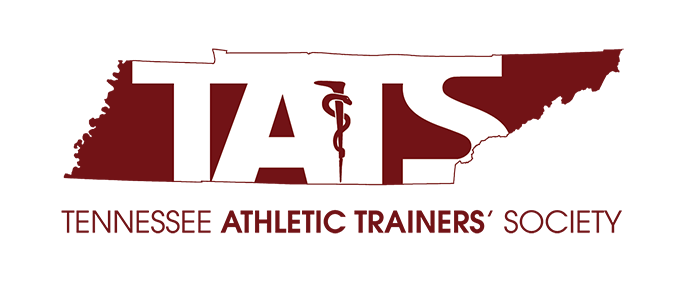 30th Annual Meeting and Symposium
Welcome!  Thank you for your attendance to this meeting.  While we would much rather be meeting in person, We appreciate you being present virtually.  Special thanks to our Professional Education Committee led by Helen Binkley and Marnie Vanden Noven for putting together a solid Educational program.  Also a huge thank you to Jillian Keeler, TATS Secretary for making the virtual platform work.
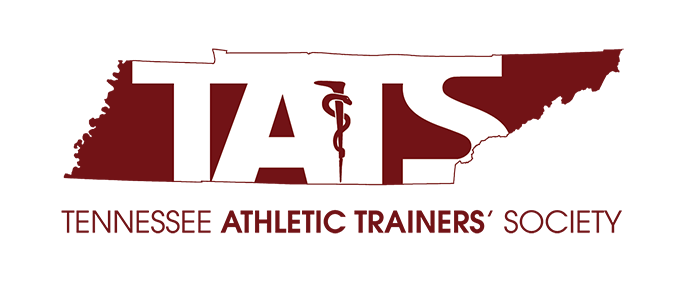 Minutes from the previous years’ Executive Board Meetings are available on request
By the end of 2021, Minutes will be available on the website
Foundation Report: Mike VanBruggen
District Director’s Report:  Marisa Brunett
..\..\Downloads\SEATA  VCSMM NATA BOD Update 3-21.pdf
If any questions please contact Marisa Brunett at director@seata.org
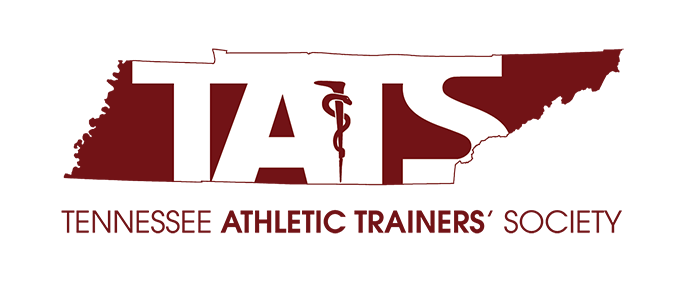 Treasurer’s Report
2020 TATS Financial Report
 
Beginning Balance						$178,213.96								
 
Assets			
	SEATA/NATA 			     16,889.00	
	2020 Annual Meeting			     17,183.17
	North Carolina Challenge		          200.00	
	Interest						30.01					
	
		TOTALS						 $34,302.18
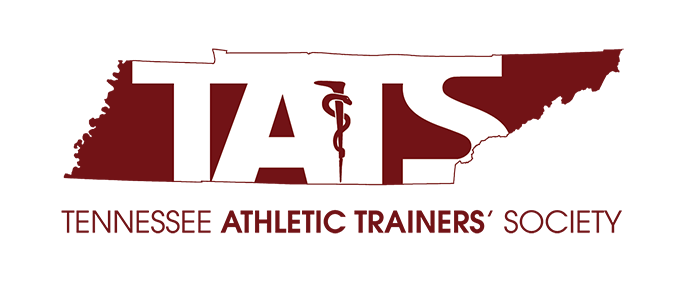 Expenses
 
	2020 Annual Meeting			   22,687.93
	Lobbying/ Ethics			     6,204.19
TATS Scholarships			     3,000.00
Jostens (HOF rings)			     1190.83
Public Relations			     1,250.00
2021 Annual Meeting			        800.00
Board of Certification			        765.00
Web Site			                    726.54
Regional Meeting			        456.07
	Burkhart’s Accounting Firm		        200.00
	North Carolina Challenge		        176.51
Operating costs (EC Badges)	                      84.12
TN Secretary of State			          22.50
	
TOTALS						         $37,563.69
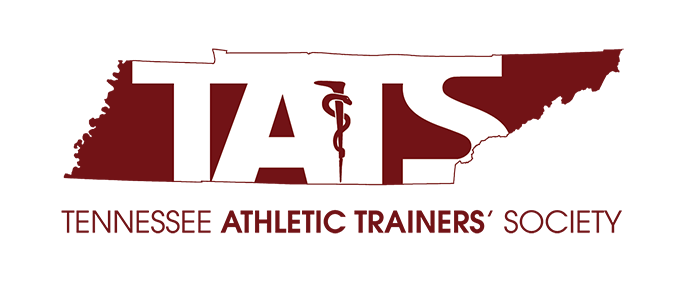 Ending Balance							$174,952.45	
 
Location of Moneys
	Regions Bank Checking ACCT	            80,122,83
	Regions Bank- Savings ACCT		72,557.92	  
	AG Edwards Investments			22,271.70
 
	TOTAL							$174,952.45
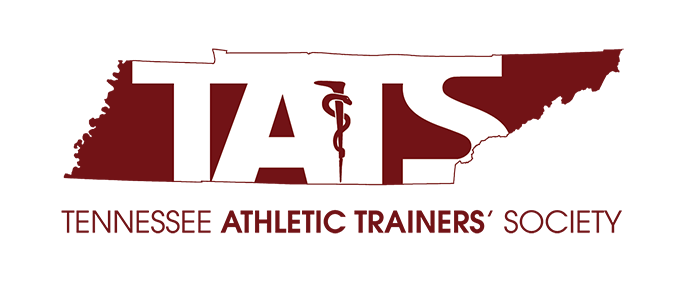 Committee Reports:
Communications
Corporate Relations
Ethics/Compliance
EDAC
Governmental Affairs
Secondary Schools
Reimbursement
Young Professionals
HOF
NATAPAC
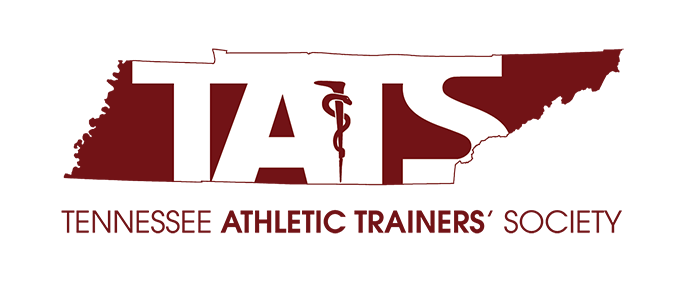 TATS lost BOC AP Status in 2020.  CEUs from 2020 are not affected by this.  We were able to reacquire our AP status in 2021.
NATA will be virtual this year.   Watch for further information from NATA.
Elections: Call for nominations will run April 15, 2021 for all TATS EB positions.
Practice act: Looking at language to modernize it for presentation to members in the next year and to legislature in 2023 
National Athletic Training Month:
Governor gave us a proclamation
Any efforts made on a local level to celebrate please notify TATS at TATS.comunication@gmail.com
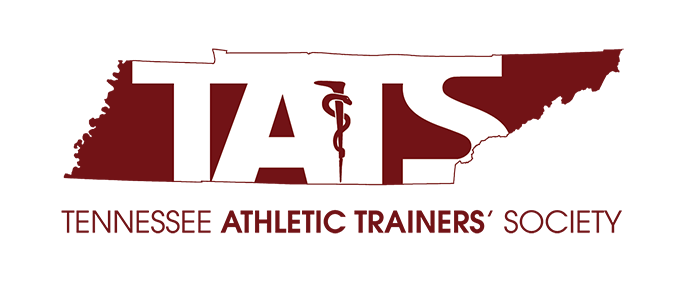 If you have any new business to propose or questions,  please contact TATS Leadership at tatsleadership@gmail.com or an individual EB member:
Peggy Bratt: peggybrattatc@gmail.com   865/216-8204
Mike VanBruggen: mvanbruggen@cn.edu  865/368-1687
Therese Sparn: therese.sparn7@gmail.com  931/624-0125
Jillian Keeler: tats.communications@gmail.com
Grant Davis: grant.h.davis@gmail.com  865/806-1491
Brad Rohling:  rohlingb@rcschools.net  615/4731654
Thaddeus Avery:  tavery@campbellclinic.com  901/355-7256

Hopefully we will see you in person in March 2022 at Montgomery Bell State Park